Prepared by Pereverzev An. , Pereverzev Al. , Tretyak D. , Goryaniy A.
Presentation for linguistic practice
Language House
May the language be with you!
CEO 
Andrew Pereverzev
A secretary, HR
Dmitriy Tretyak
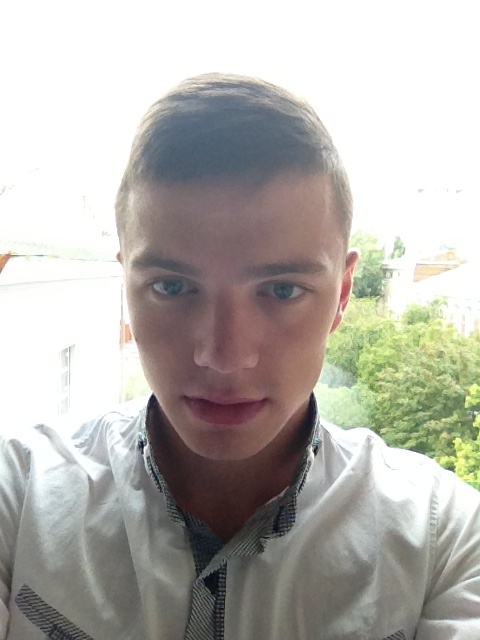 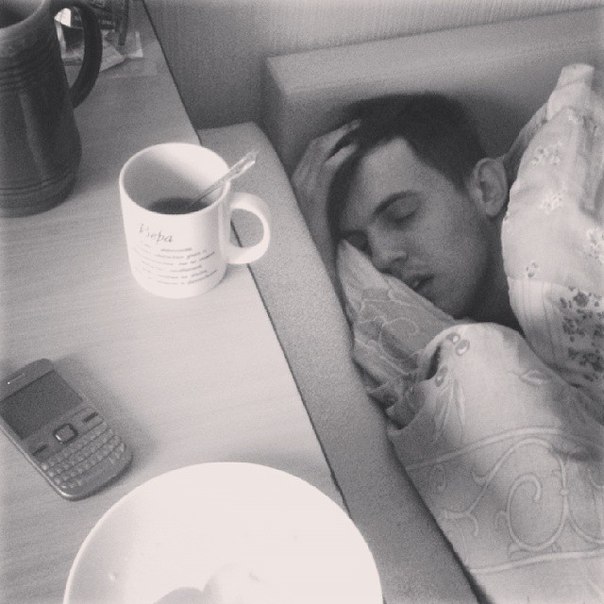 A marketing manager
Aleksandr Pereverzev
A financial manager
Aleksandr Goryaniy
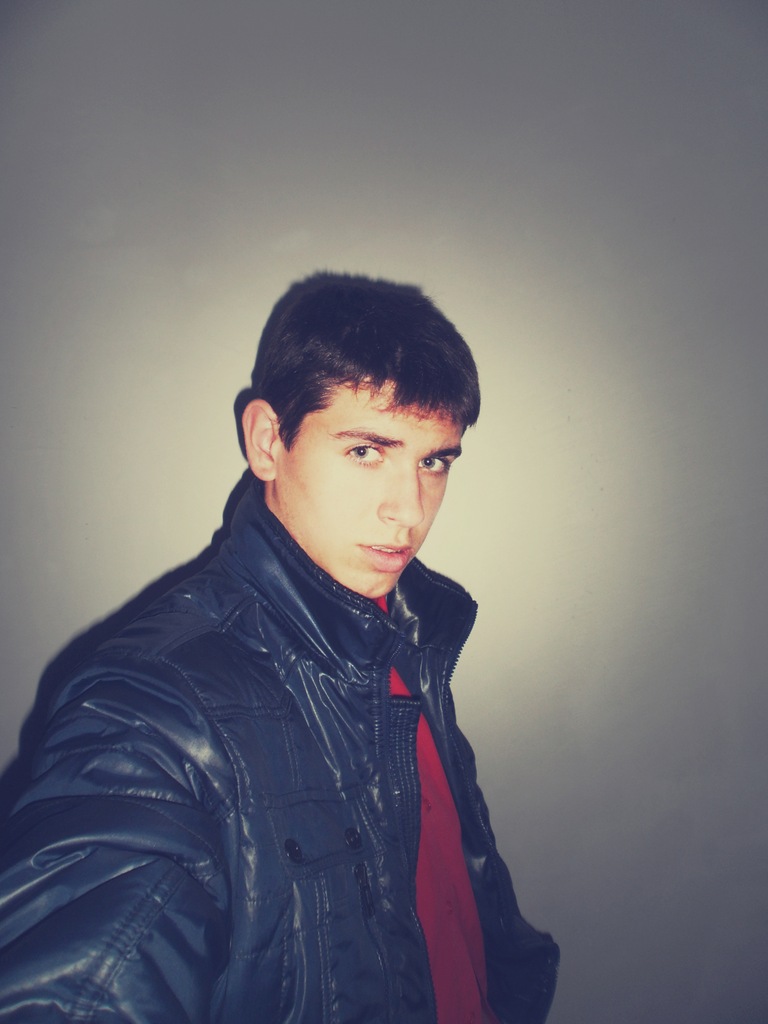 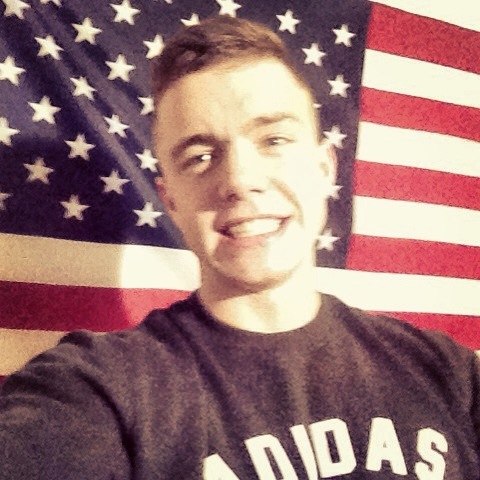 Personnel

CEO, a secretary, financial and marketing managers. Six full-time learning staff, two administrators, two cleaners for one office (3 offices).


 Service

English language training individually or in groups. Various meetings with native speakers and foreigners being improved for your language.
Market
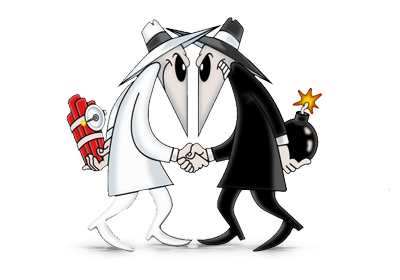 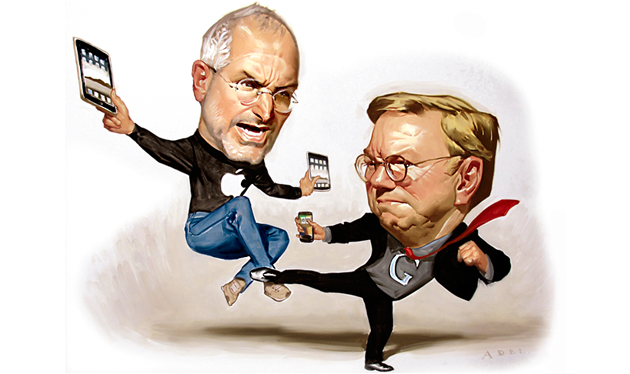 Competitors
Audience
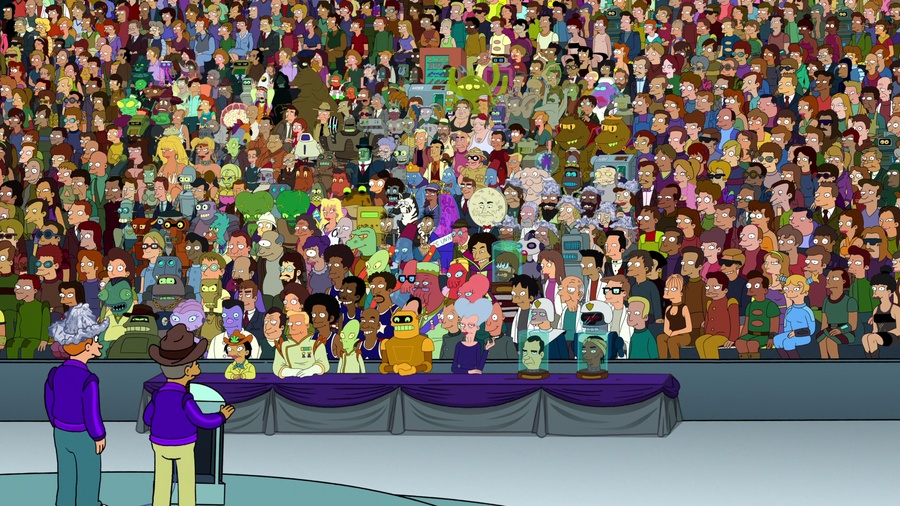 Premises/machinery
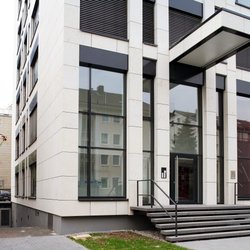 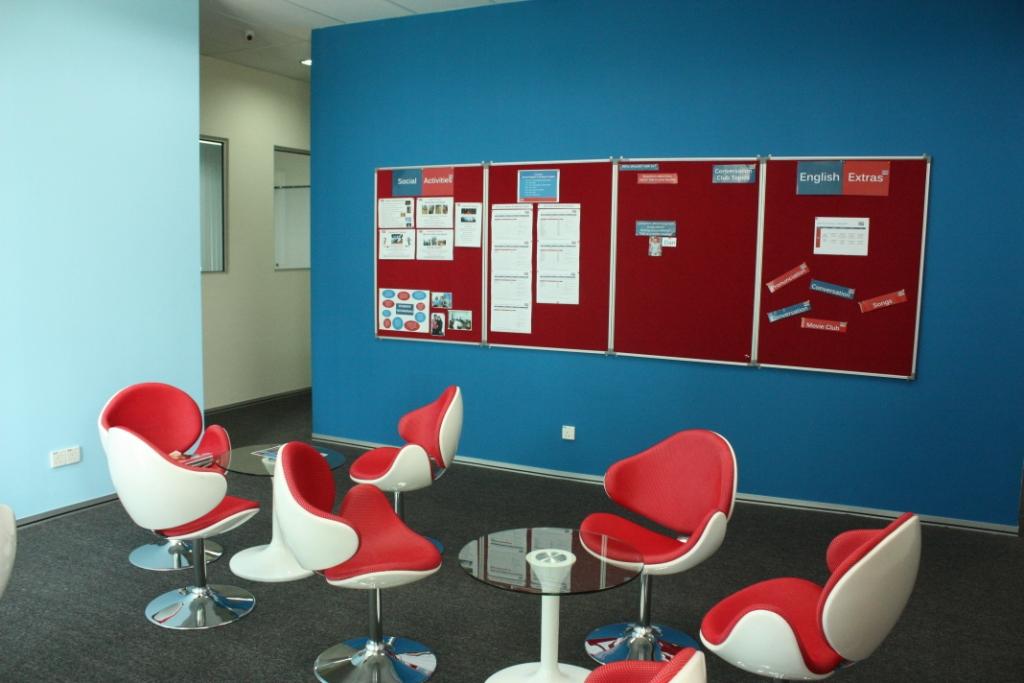 Any questions?
Thanks for your patience